Periodontal/supportive Maintenance Therapy(PMT/spt)
:
Periodontal treatment 
 Eliminate existing disease and 
 Prevent future disease progression.

Pockets <5mm with no bleeding are less likely to show future disease progression and is considered a satisfactory outcome to periodontal treatment.

Following completion of initial nonsurgical therapy the re-evaluation appointment is crucial to determine the 
 response to the treatment, at both the tooth level and the patient level   and to decide on any further treatment will be required.
Re-evaluation
“treated site”: < 5 mm and not bleeding.

2. “responding” or “partially treated” site: one that shows improvement (pocket depth reduction) from baseline but that is still 5 mm or greater or still bleeds on probing.

3. A “nonresponding site” one that has shown no improvement from baseline or shows deterioration
Supportive Periodontal Therapy
“Supportive periodontal therapy should be directed towards limiting disease progression, identifying those sites that continue to break down and providing additional treatment when indicated”
Objectives Of Periodontal Maintenance:
To prevent the progression and recurrence of periodontal disease.
To prevent the tooth loss and dental implants after clinical stability has been achieved.
To diagnose and manage, in a timely manner, other diseases or conditions found within the oral cavity.
Rationale for SPT
Poor  motivation and plaque control

Incomplete subgingival plaque removal

Healing by weak long Junctional Epithelium
[Speaker Notes: slow process compared with that of supragingival plaque. During this period (perhaps months), the subgingival plaque may not induce inflammatory reactions that can be discerned at the gingival margin. The clinical diagnosis may be further confused by the introduction of adequate supragingival plaque control because the inflammatory reactions caused by the plaque in the soft tissue wall of the pocket are not likely to be manifested clinically as gingivitis.
Thus inadequate subgingival plaque control can lead to continued loss of attachment, even without the presence of clinical gingival inflammation.]
Clinical significance of SPT
Annual rate of tooth loss after SPT
Frequency of supportive periodontal care
Gingivitis patients but no previous attachment loss – SPT twice a year will suffice.
Patients with previous history of chronic periodontitis - At least 4 times a year.
Microorganisms level after scaling and root planing return to baseline between 9 and 11 weeks. 
Compliance with suggested SPT intervals can affect the success of treatment.
Overview
What is Periodontal Maintenance Therapy (PMT)
Rationale and significance
‘Risk analysis’
SPT in daily practice
SPT and Implants
More Free PowerPoint Templates at SmileTemplates.com
SPT in daily practice
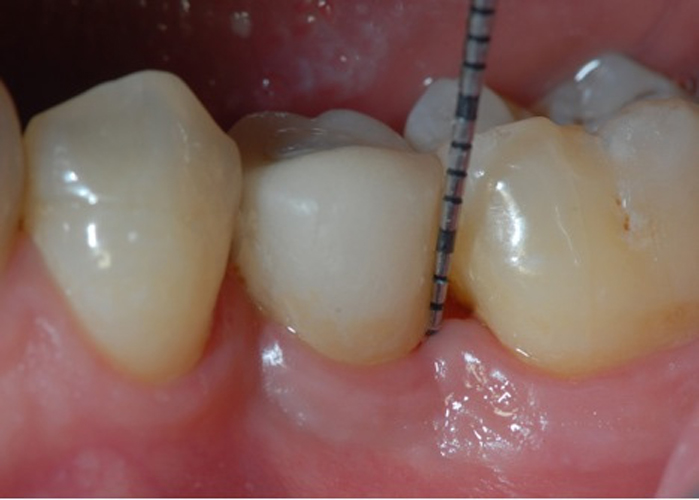 What does it involve?
When does it start?
Who performs it?
How frequently?
Maintenance visit
Maintenance recall procedures
Lasts around One hour

Part I: Examination

Part II: Treatment

Part III: Discussion, reporting, schedule…
Part I: Examination (~14 min)
Patient greeting
Oral pathologic examination
Oral Hygiene status
Pocket depth changes
mobility/furcation changes
Occlusal changes
Restorative, prosthetic and implant status
Failing case can be recognized by the following:
Recurring inflammation 

Increasing depth of sulci 

Gradual increases in bone loss

Gradual increases in tooth mobility
Recurrence of periodontal disease
Inadequate or insufficient treatment (local factors, areas of difficult access).

Inadequate restorations placed after the periodontal treatment was completed.

Failure of the patient to return for periodic check-ups .( due to poor compliance or failure if dentist or staff to emphasize the need for periodic examinations).

Presence of some systemic diseases that may affect host resistance to previously acceptable levels of plaque.
Radiographic examination
Must be individualized.

Depends on the initial severity of the case and the findings at the recall visit .

These are compared with findings on previous radiographs to check :
the bone height
repair of osseous defects, 
signs of trauma from occlusion, 
periapical pathologic changes,
caries.
[Speaker Notes: This series of radiographs clearly shows the importance of maintenance therapy. A, Original radiograph of a 58-year-old male. Note the deep distal bone loss on tooth #18 and the moderate distal lesion of tooth #19. Surgical treatment included osseous grafting. B, Radiograph 14 months after surgical therapy. The patient had recall maintenance performed every 3 to 4 months. C, Appearance 3 years after surgery, with regular recalls every 3 to 4 months. D, Appearance after 2 years without recalls (7 years after surgery). Note the progression of the disease on the distal surfaces of teeth #18 and #19.]
Radiographic Examination of Recall Patients for Supportive Periodontal Treatment
Part II Treatment (~36 min)
Oral Hygiene reinforcement
Scaling
Polishing
Root planing
Chemical irrigation or site-specific antimicrobial placement
Restorations
Fluoride application
Part III: Report, Clean-up, and Scheduling (~10 min)
Write report in chart.
Discuss report with patient
Clean and disinfect operatory
Schedule next recall visit
Schedule further periodontal treatment
Schedule or refer for restorative or prosthetic treatment
When?
SPT should start when the initial/corrective  phase of therapy has been completed

SPT is ongoing for the life of the patient, while there are teeth or implants present
SPT in daily practice
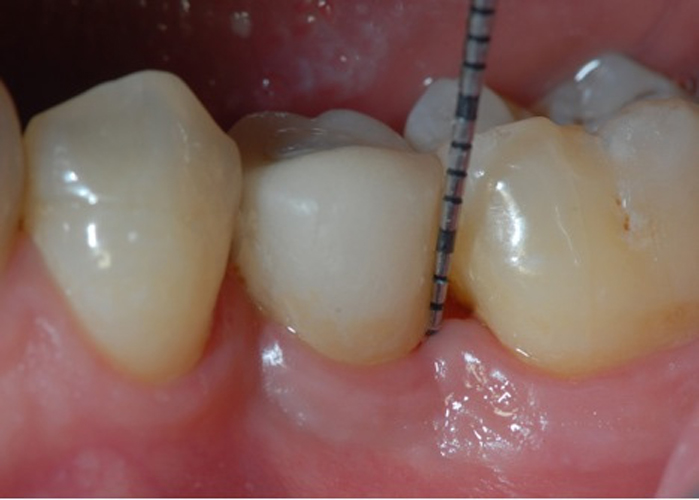 What does it involve?
When does it start?
Who performs it?
How frequently?
Who should provide SPT?
[Speaker Notes: he most important factors in the decision are the extent and location of the periodontal deterioration.]
Frequency
The interval between visits is initially set at 3 months .
Tailored to the individual needs of each patient.

Decided by the clinician based on the

History of disease progression
Patients medical history
Compliance with oral hygiene instructions
Disease extent and severity.
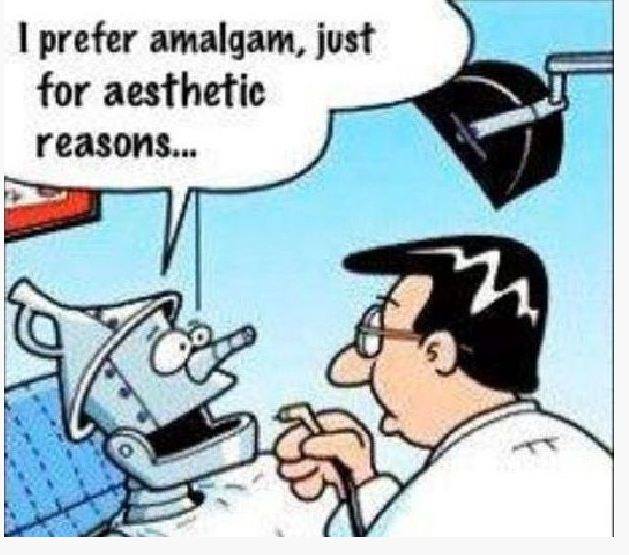 Frequency
The recall interval for first-year patients should not be longer than 3 months.

educating the patient & reinforcing oral hygiene  may take several months 
to evaluate accurately the results of some periodontal surgical procedures
some areas may have to be re-treated because the results may not be optimal. 
the first-year patient often has etiologic factors that may have been overlooked and may be more amenable to treatment at this early stage. 

SPT plan is continuously reviewed and updated
BUT…
          Not all patients are at equal    risk of developing disease progression
Risk assessment
Risk factors increase probability of disease.

Risk assessment is essential for identifying susceptible individuals and tailor treatment.

Multi-factorial disease
Risk assessment
Subject risk factors
% sites bleeding on probing
Prevalence of sites with PPD>4mm
Loss of teeth (excluding third molars)
Bone loss/age
Systemic and genetic conditions
Environmental factors e.g. smoking
Risk Analysis
Lang & Tonetti, 2008
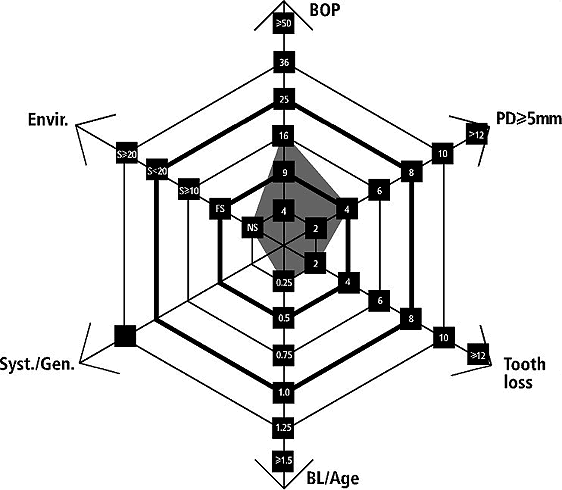 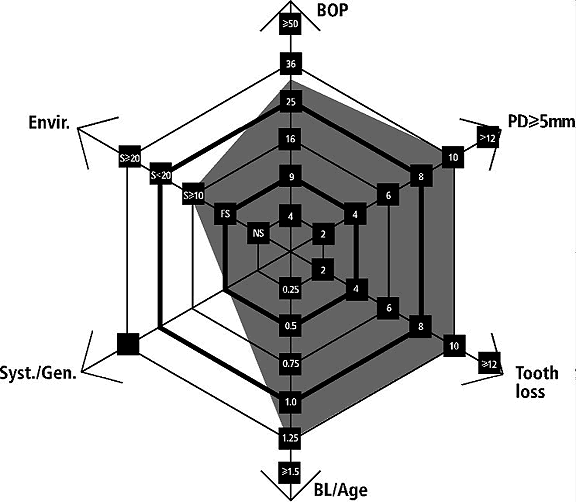 Oral Hygiene
Full-mouth assessment of the bacterial load have a pivotal impact in the determination of the risk for disease recurrence.

In a clinical set-up, a plaque control record of 20–40% might be tolerable by most patients.

Full mouth plaque score has to be related to the host response of the patient, i.e. compared to inflammatory parameters.
Compliance
It is essential that patient is aware prior to initial treatment that they will be required to adhere to maintenance programme long term (cost and time commitment).
 28% patients did not attend their first SPT visit. 
(Ojima et al. 2001)

 59% patients <30years old were non-compliant. 
(Novaes & Novaes, 2001)
Compliance
TOOTH  LEVEL
Position within arch
Degree of furcation involvement
Iatrogenic factors – overhanging restorations
Residual periodontal support
Mobility
Bleeding on probing
PPD/attachment loss
Suppuration
Site level
Multi-level Risk Assessment
To schedule patients for supportive periodontal therapy on the basis of an individual risk evaluation for recurrence of disease has been demonstrated to be cost effective.


The determination of such risk level would thus prevent undertreatment, and also excessive overtreatment, during SPT.
Implant Supportive Care
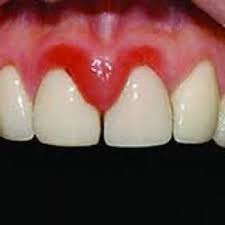 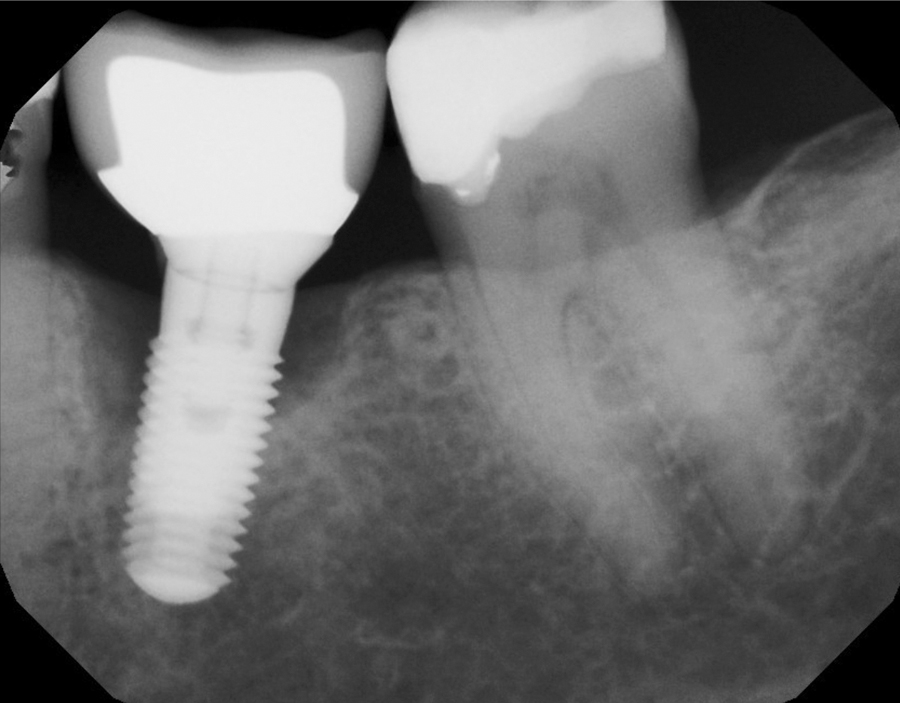 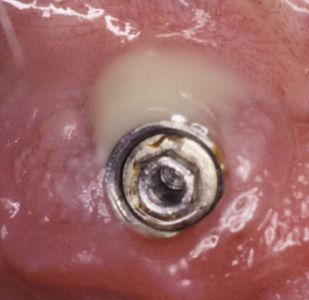 Implant maintenance
Plaque control at implants is as important as at natural teeth.

Hypothesized that routine instrumentation could roughen surface, enhancing potential for plaque accumulation.
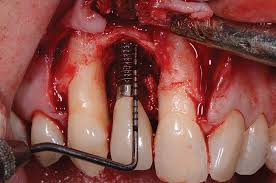 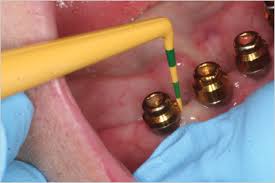 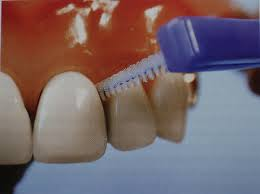 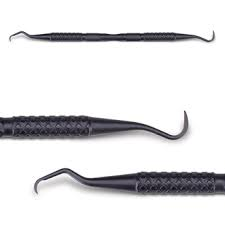 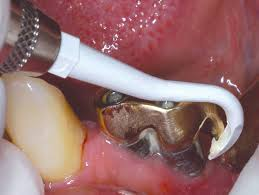 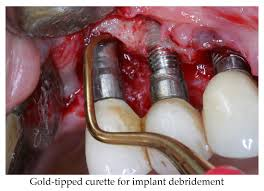 In general, procedures for maintenance of patients with implants are similar to those for patients with natural teeth, with the following three differences:

Special instrumentation that will not scratch the implants are used for calculus removal on the implants.

Acidic fluoride prophylactic agents are avoided.

Nonabrasive prophy pastes are used.
Conclusions
SPT essential part of periodontal treatment
Patient must be made aware of importance and commitment required
Bulk of SPT provided in general practice
Must be tailored to each patient
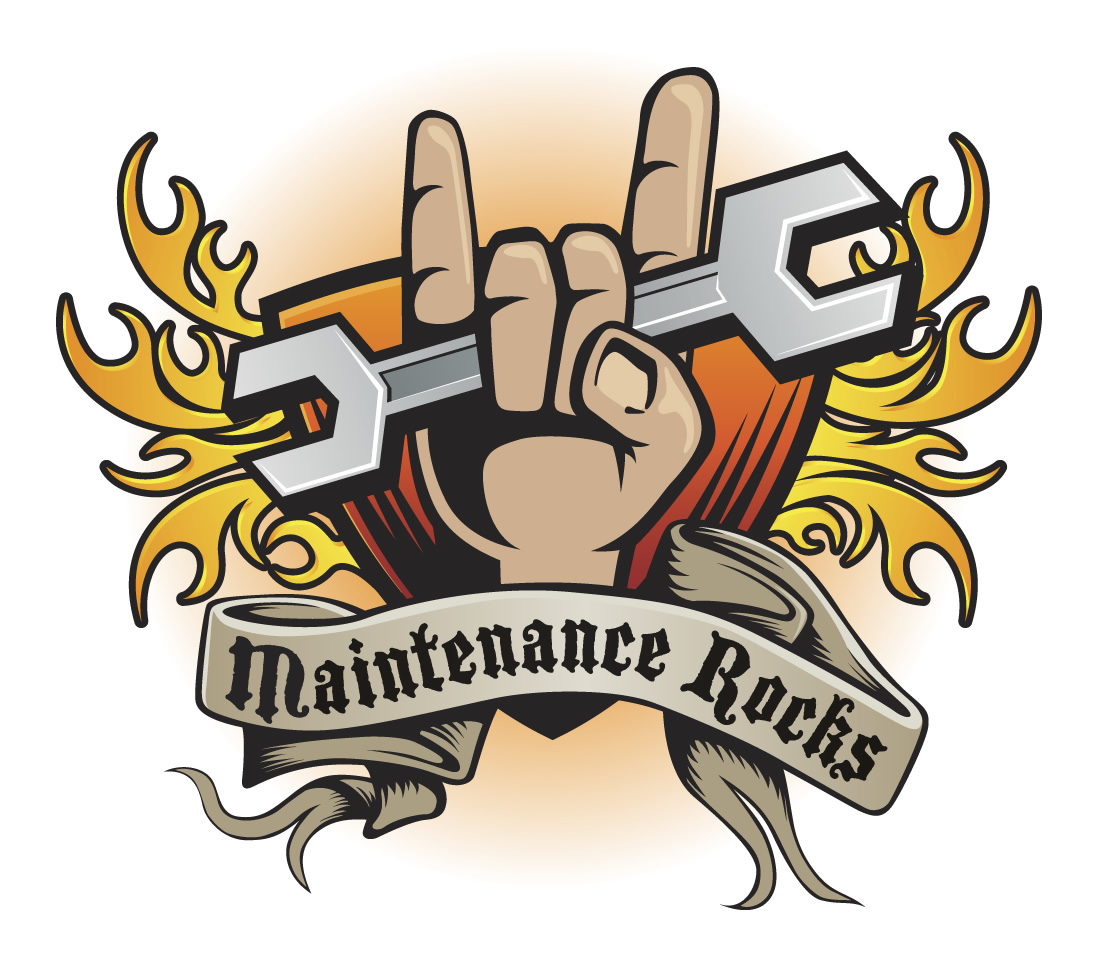 Thank you